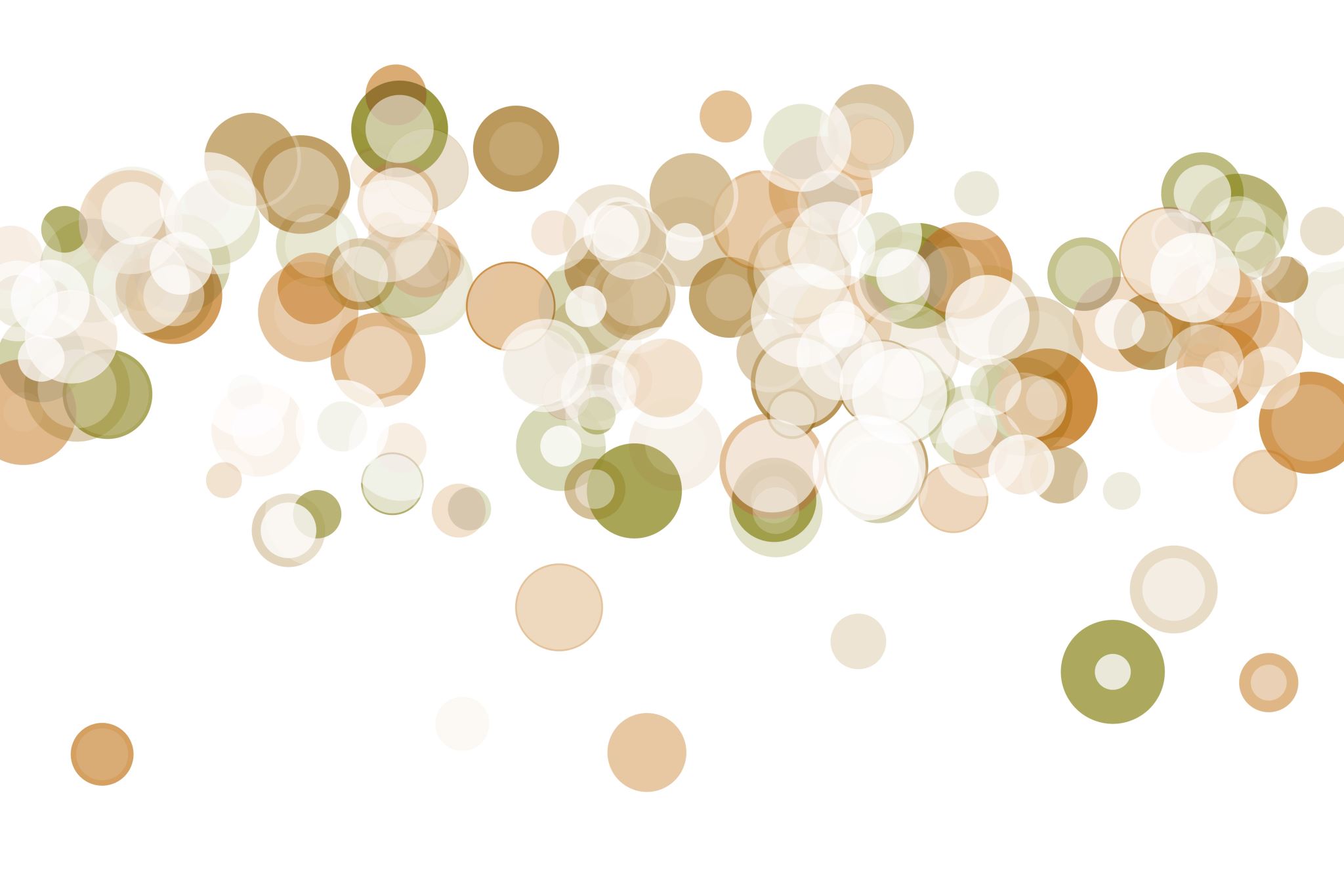 2024-2025 Akademik Yılı Staj Hareketliliği/ 2024-2025 Academic Year Internship Mobility
Hazırlanacak Belgeler!/ Required Documents
Öğrenim Anlaşması / Learning Agreement
Learning Agreement Before the Mobility
Learning Agreement Before the Mobility
Learning Agreement Before the Mobility
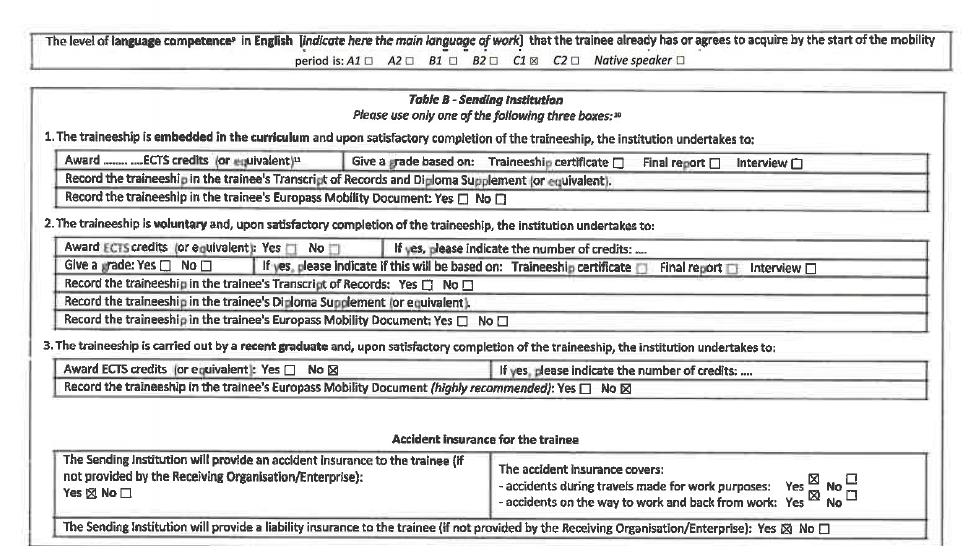 Learning Agreement During the Mobility
Learning Agreement After the Mobility